الذاكرة
أ.د أنتصار عويد
مقدمة
قد أصبحت مشكلة الذاكرة من أكثر مشكلات التعلم لحركي و علـم النفس العلمية، التي حظيت بالدراسة والاهتمام، وحققت تطوراً عظيماً، حيث تجـري دراسـتها فـي فـروع، ومجالات علمية عديدة بما في ذلك تلك العلوم التي تبدو وكأنها بعيدة عن علوم الحركةو النفس مثل تكنولوجيـا الاتصالات، والحاسوب وباستخدام مداخل متنوعة، وقد تمخضت هذه الدراسات عن حجم هائل من الأدبيات يقدر بثلث ما كتب وأنجز في ميادين هذه لعلوم
الذاكرة: 
مصطلح الذاكرةيشير الى(مستودع)يخزن فيه الفرد مايمر به من مواقف وخبرات وتجارب وأسماء واحداث وأيضا هي القدرة على تخزين المعلومات واسترجاعها مرة أخرى . حيث تلعب الذاكرة دورابالغ الاهمية في التحصيل الدراسي والعملية التعليمية, وذلك انالذاكرة والتعلم يفترض كل منها وجود الآخر فبدون الاحتفاظ لا يمكن ان يكونهناك تعلم وبدون التعلم فانه لا يكون هناك شيء للتذكر إذ ان التعلم يشير الىحدوث تعديلات على السلوك الناتجة عن الخبرة والذاكرة تشير الى الدوام النسبي لهذه التعديلات.
وتعرف الذاكرة: هي عملية عقلية يتم فيها تسجيل وحفظ واسترجاع الخبرات الماضية.
الذاكرة = تخزين + تذكر 
عمليةالتذكر
القدرة على استدعاء الخبرات السابقة وتتوقف عملية الاسترجاع من الذاكرة طويلة المدى على:
قوة آثار التذكر
مستوى التنشيط للمعلومات فيها وتوفر المثيرات المناسبة فهناك معلومات يسهل تذكرها نظرا لمستوى التنشيط او بسبب المنبهات المناسبة التي تساعد على عملية استدعائها او أنها مألوفة باستمرار
انواع الذاكرة
الذاكرة الحسية (المسجلات الحسية(
تمثل المدخلات الحسية من العالم الخارجي وتتكون من المستقبلات الخاصة بكل حاسة وتكون على شكل انطباعات او صور الحقيقية للمثيرات الخارجية ، تمتاز هذ المسقبالت بسرعتها العالية في نقل صور العالم الخارجي وتكوين الصور النهائية كما وتمتاز بقدرتها على استقبال كميات هائلة من المدخالت ولكن تتالشى سرعة الن قدرتها على االحتفاظ محددة جدا، بحيث ال تتجاوز اجزاء من الثانية يصعب تفسير جميع المدخلات الحسية للاسباب التالية :
عدم القدرة على الانتباة الى جميع المدخالت الحسية.
اهتمام الفرد في معلومات دون غيرها في  باقي المعلومات التي لم تكن مهمة، فهي دقيقة في طبيعة المعلومات الداخلة اليها.
هذ الذاكرة هي محطة اولية في حفظ المعلومات وتخزن المعلومات على شكل تخيالت حسية
اهم انواع الذاكرة الحسية:
الذاكرة البصرية :
يتم استقبال المدخالت على شكل خيال او على شكل ايقونات، ال يتم معالجتها وانمااالحتفاظ المؤقت لها لتنقل الى الذاكرة العاملة اال بعض المعالجات التي تختص بالخصائص الفيزيائية كالشكل واللون ويبقى االثر البصرى لقترة ربع ثانية، ليتم استخالص المعلومات الحسية وبقاء االثر الحسي يعتمد على شدة ذلك المثيير .
الذاكرة السمعية:وتعرف بذاكرة الاصداء الصوتية انها مسؤولة عن استقبال الخصائص الصوتية للمثيرات، وهذ الذاكرة تستقبل صور مطابقة للخبرة السمعية واشارت تجارب الاستماع المشوش ان الافراد يستطيعون استقبال المدخلات الحسية السمعية في لحظة من اللحظات وقد وجدا ان الافراد يستطيعون تذكر بعض المعلومات السمعية التي ليست تحت التركيزالانطباعات
السمعية تستمر لفترة اطول حيث ان المسجل الحس سمعي يحتفظ بالمعلومات لمدة تتجاوز الثانيتين، وتستطيع الذاكرة السمعية استقبال اكثر من مثير حسي في نفس الوقت او اكثر من مصدر والتمييز بينها يعتمد على السياق باالضافةالى طبيعة ونوعية الاصوات 
الذاكرة القصيرة المدى( الذاكرة العاملة)وهي النوع الثاني من انواع الذاكرة اوالمحطة الثانية التي تستقر فيها المعلومات الحسية، فهي مستودعا مؤقتا للتخزين، يتم االحتفاظ على شكل مختلف عما في الذاكرة الحسية يخزن المعلومات بأنماط اداركية ، لفظية او بصرية وليس تخيلات ويتم استخالص المعاني المرتبطة فيها وتدعى الذاكرة العاملة كونها تستقبل المعلومات التي يتم الانتباه اليها من الذاكرة الحسية ويقوم بترميزها ومعالجتها على نحو اولي وعمل على اتخاذ القرار بشأنها أما استخدامها او التخلي عنها لأنه لو بقيت لملئت الذاكرة بمعلومات عديمة الفائدة. اوارسالهاالى الذاكرة الطويلة المدى للاحتفاظ بهابشكل دائم، وتعمل على استقبال المعلومات من الذاكرة الطويلة لتجري عليها بعض العمليات المعرفية واستخلاص المعاني وربطها وتحويلها الاداء ذاكري .
وللذاكرة القصيرة المدى وظيفتين هما: 
 : 1التخزين المؤقت للمعلومات باختيار المادة التي تبقى مؤقتا. 
 : 2نقل المعلومات والخبرات الى الذاكرة طويلة المدى, وسحب المعلومات مناجهزة الذاكرة المختلفة.
الذاكرة الطويلة المدى
نظام مؤهل لتخزين كمية هائلة من المعلومات والحقائق والمعاني يمهد لنا الحياة بأوسع معانيها وعيا وادراكا
. فهو نظام يمكن وصفه بانه مجموعة من المواقع المعرفية التي تم ارتباطها بشكل يتسم باحتوائه على المفاهيم التي تحمل معنى.
المخزن الثالث في نظام معالجة المعلومات ويتم فيه تخزين دائم للخبرات والمعلومات ، على شكل تمثيالت عقلية بعد ان يتم ترميزها ومعالجتها في الذاكرة العاملة، وتمتاز بسعتها الكبيرة على التخزين ، ولم يتم حتى االن استيعاب سعتها فهي تعتبر مثل المكتبة ومدى تنوع المعلومات فيها وكثرتها ، فهي تخزن تمثيالت معرفية مرتبطة بالمعاني والدلالات  والالفاظ والشكال والروائح والمذاق و الاجراءات وغيرها من التمثيلات. ويستمر وجود المعلومات طول حياة الفرد وهذا ليس معنا امكانية تذكرها رغم وجودها وقضية عدم تذكر والسترجاع يعود لاسباب منها التداخل وغياب المثير الذي يستثير المعلومات.
-الذاكرة الحركية: Motor Memory: 
تعني الذاكرة الحركية مكان خزن البرامج الحركية والاشكال الحركية لحركات الانسان المتعددة، وهنا يجدر القول بان كل فرد يحتفظ ببرنامج حركي لكل مهارة رياضية ويتمكن من تنفيذها، ولكن التدريب على تلك المهارة سوق يشذب هذا البرنامج ويعطيه حدوداً خاصة في التنفيذ مما يؤثر ذلك في دقة الأداء، وكلما زاد التكرار والتدريب على مهارة معينة زادت الذاكرة الحركية دقة في تحديد البرنامج الحركي لتلك المهارة، وقد يكون هناك ربط أكثر من برنامج حركي في تسلسل معين فمثلاً هناك برنامج حركي للقفز وهناك برنامج حركي لرمي الكرة، ان ارتباط البرنامجين بشكل متسلسل سيولد مهارة القفز والرمي ومن الجدير بالذكر بان كل المهارات الرياضية هي صور حركية تعلمها الانسان في طفولته، ففي مرحلة الطفولة ولحد سن السبع سنوات يتعلم الطفل الاشكال الحركية الأساسية مثل الركض والقفز والرمي والمسك والحجل وركل الكرة ونقر الكرة، وعندما يأتي الى المدرسة يتعلم المهارات الرياضية التي تكون اما بكيفية أداء الشكل الأساسي من ناحية الدقة وبمقياس حجم الإنتاج مثل أعلى وأبعد وأسرع ويمكن ان تكون المهارة الرياضية ربط اكثر من شكل حركي ومن نظرة شاملة الى كل المهارات الرياضية نستنتج ان أساس كل المهارات الرياضية هي الاشكال الحركية الأساسية التي يتعلمها الانسان من المحيط.
*العلاقة بين الذاكرة والتعلم 
يرتبط التعلم بالذاكر حيث ان التعلم يتحقق بفضل ادراك المعلومات وتسجيلها وذلك عبر انتقال المعلومات من الذاكرة القصيرة المدى الى الذاكرة البعيدة حيث يتم التفاعل بين بنية الذاكرة واليات اشغالها بالمعلومات. فان الفرق بين لمفهومين هو
1-ان الذاكرة تقتصر على القدرة على استرجاع تجارب سابقة 
2- اما التعلم يمثل جانب معرفي هام يرتكز على استدعاء معطيات سابقة واجراء التعديلات الضرورية بهدف بناء معرف جديدة
مراحل الذاكرة وخطواتها :
مرحلة البحث:ويتم فيها تفحص سريع لمحتويات الذاكرة الصادره حكما واتخاذ قرار حول توفرالمعلومات وتذكرها، اما اذا وجدت المعلومات هل هي بالمتناول ام تحتاج الى جهد عقلي، وتتفاوت مدة البحث عن المعلومات اعتمادا على مستوى التنشيط لها ونوعيه المعلومات المطلوبة اوانها تكون ليست في المتناول فإنها تطلب وقتا وجهدا من الفرد.
مرحلة التجميع والتنظيم للمعلومات :ان مجرد اصدارالاحكام حول وجود المعلومات في الذاكرة يعد غير كاف لحدوث عملية استرجاعها ولا سيما عندما تكون المعلومات كثيرة وغامضة وهذا يتطلب مجهودا عقليا من قبل الفرد يتضمن البحث عن اجزاء المعلومات معا لتنظيم االستجابة المطلوبة، وهو احد االستراتيديات المعرفية التي ً المطلوبة وربطها تساعد على التذكر.
مبدأ انتشار التنشيط:وفق هذا المبدا يتم تجميع واستدعاء العديد من المعلومات المرتبطة بالخبرات المراد تذكرها وينصب هذا المبدا على ان المعلومات تخزن في الذاكرة على شكل شبكات متداخلة في كل منها معلومات ذات اتصال في مفهوم ما ويعتمد تقارب اوتباعد هذا الشبكات الذاكرة على وجود عالقات فيما بينهما ومدى قوة هذ العالقة ولذلك فإن  أي اثاره لذلك فإن كل شبكة من هذ الشبكات تحفز جميع الشبكات المرتبطة او القريبة منها، ووفقاً بالنسبة لغيرها. شبكة تعمل على اثارة الشبكات الاخرى كونها تشكل مثيرا ان عملية التفكير في مفهوم ما فانه يعمل على اثارةالشبكات الاخرى كونها تشكل مثيرا بالنسبة لغيرها . ان انتشار التنشيط يكون فعالا في حالة ان المعلومات موجودة في الذاكرة طويلة المدى ويمكن استرجاعها بسهولة رغم أنها غير نشيطة الا في حالة كون المعلومات المراد استرجاعها غامضة او ناقصة وبذلك يفشل المبدا في تنشيط المعلومات المراد تذكرها
مرحلة الاداء الذاكري:آخر مرحلة من مراحل عملية التذكر وتتمثل في تنفيذ الاستجابة المطلوبة وقد تكون ضمنيه او ظاهرة ، وقد تكون بسيطة او معقدة. في ضوء المفاهيم التي تعرضها نظرية معالجة المعلومات كإحدى النظريات المعرفية يمكن استنتاج التطبيقات التربوية التالي: 
البدء في الدرس بتوجيه الاسئلة التي تثير الطالب للاهتمام بالدرس، واعادة جذب إنتباه المتعلمين بالاقتراب من اماكن وقوفهم أو ذكر أسمائهم أو توجيه الاسئلة لهم
التعلم المبني على المعنى يدوم، ولهذا يجب ربط مايتعلمه الطالب بخبراته السابقة و التي يدركها الطالب وان ترتبط بالواقع وان تستخدم فيها النماذج الحقيقيةواالشياء المجسدة لها
التعليم المبني على عرض المفاهيم الاساسية لكل درس في بدايته: ويستفاد في ذلك تحضير المواد الدراسية وعرض أهم خطوات وأهداف الدرس 
الاعتماد على التكرار للمادة المتعلمة وتكرار المعلومات المهمة للمهارة وتمييزها وخاصة ذ المتعلم في حاجة الى تكرار الاداء وخصوصاً في المراحل الاولى من التعليم
الاهتمام بنقل أثر التدريب في التعلم ايجابياً، وتطبيق الامور التي يتعلمها الطالب عملياً خلال الدرس لمساعدة المتعلم على ربط المعلومات الجديدة بالخبرات السابقة كما يمكن وضع ملخصات او جداول تبين ارتباط المعلومات الحاضرة بالسابقة. في استيعاب المعلومات الجديدة  . 
الاهتمام بتنظيم المعلومات بشكل يساعد على التذكر وتطبيق ذلك في حياتنا العملية اليومية بأن نرتب أمورنا ومواعيدنا والتزاماتنا وفق سلسلة منظمة يؤدي بعضها البعض الى تذكر الاخر، كما أن محاولات حفظ الاشياء أو تذكرها يجب أن يسبق ذلك عملية تنظيم لهذا الحفظ سواء بالتجزئة او الترميز او بأي وسيلة تساعد على تذكرها، فيكون التركيز على المعنى ال الحفظ والتذكر.
العوامل المساعدة على التذكر: 
اولا: العوامل الذاتية (الداخلية): 
الاسترجاع: ان التوتر والضغط النفسي ال يؤدي الى زيادة التذكر والاسترجاع, فإعطاء الفكر فرصة لكي يعمل بهدوء يكون فيه ضمان لحصول التذكر بصورة ادق
التهيؤ الذهني: إن معرفة الفرد واستعداده لما سيقوم به من عمل وما يتعلق بهذا العمل او النشاط من اهداف يؤدي الى تذكر سير النشاط بصورة جيدة مقارنة بمن ال يملك مثل هذا التهيؤ.
حاجات الفرد وميوله ورغباته: ان المواقف المرتبطة بحاجات الفرد يسهل على الفرد استرجاع المواقف وتذكر جوانبها. 
انفعالات الفرد: ان انفعالات الفرد اثناء الحوادث والمواقف قد تترك آثار نفسية لا ينساها الفرد بسهولة
ثانيا: العوامل الموضوعية (الخارجية ):
التكرار: ان الخبرات التي تكرر على الفرد يتذكرها بسهولة اكثر من تكرارها مرة واحدة
الحداثة: ان الخبرات اواالشخاصاو المواقف التي يمر بها الفرد حديثا قد يكون تذكرها اسهل من تذكر مثيلاتها التي مر بها في الماضي.
الشدة:الاحداث العنيفة او المواقف المتطرفة يتذكرها الفرد اكثر من غيرها لانها تترك آثاراً نفسية تتلاحم مع غيرها
الخبرات الاولى: تعد الخبرات الاولى كساعة اللقاء الاول بين صديقين واليوم الاول الذي يدخل فيه الطالب الى الجامعة يتذكره اكثر من سائر الايام.
العمليات العقلية خلال الذاكرة : 
أن العمليات العقلية للفعل الحركي هي عمليات التنظيم والتهيءللاستجابات الحركية أو رسم البرامج في العقل والجهاز العصبي للفرد الرياضي لكي يعكس المؤثرات المحيطة به والاستجابة لها بغرض تحقيق هدف الحركة من خلال الواجبات التي تؤديها المجاميع العضلية التي تستلم الرسائل والشفرات القادمة من الدماغ عن طريق الالياف والحزم العصبية .
وتعد العمليات العقلية عبارة عن عمليات فسيولوجية عقليه تحدث في داخل الدماغ وتتفاعل مع المحيط وتحول المعلومات من شكل إلى شكل أخر وهي غير مرئية إذ أنها تلعب دور مهم في حياة الانسان حيث تسهم في عملية التعلم إذ ال يمكن أن نقوم بأي نشاط حركي أو معرفي الا عن طريق العمليات العقلية إذ أن الإنسان يبني معارفه ونشاطه وعلومه وتفكيره من خلال هذه العمليات . وتسمى هذه العمليات في بعض الاحيان ببرمجة المعلومات أي هي إلاحداث التي تدور في الدماغ منذ لحظة دخول المثير إلى لحظة اتخاذ القرار بالإجابة على ذلك المثير . وهناك مراحل تمر بها هذه المعلومات ابتداء من دخولها إلى الجهاز العصبي المركزي ثم تحديدها ومن ثم البحث في الذاكرة عن معلومات لها علاقة بها ومن ثم التفاعل بين ما موجود في الذاكرة وبين المثير الجديد ، ونتيجة هذا التفاعل يتم اتخاذ القرار ويتم تنفيذ هذا القرار عن طريق أشارات حسية من الجهاز العصبي المركزي إلى الجهاز العصبي المحيطي ومن ثم إلى العضلات المطلوب عملها .
العوامل المؤثرة في الذاكرة :
اهم العوامل المؤثرة في الذاكرة  هي:
1- مدى الذاكرة :
يشير جلفورد1977 إلى ان مدى الذاكرة يمكن ان يحدد تحديدا واقعيا لقدرة الفرد على التعلم وانه يمكن تحديد هذا المدى بالنسبة لكل واحد منا بتكرار سلسلة من الأرقام الفردية أو الحروف أو الكلمات للتعرف عن مدى ما يستطيعه الفرد من تذكرها بعد سماعها فورا ويلاحظ انه كلما كانت قائمة الأرقام في الصف الواحد طويلة ازدادت نسبة الخطأ ويتحدد مدى الذاكرة بالنسبة للشخص العادي بحوالي سبعة أيام .ونلاحظ ان الإنسان يستطيع ان يخزن في ذاكرته سلسلة من ستة أرقام لحوالي 80% من الوقت ومن خمسة أرقام ل 90% من الوقت ومع ذلك فان مدى الذاكرة يختلف وفقا لمتغير العمر .
- نوع مادة التذكر :
وتشير جلفورد 1977 في هذا المجال إلى ان بعض المواد يصعب علينا تذكرها أكثر من غيرها فالشعر أسهل تذكرة بصفة عامة من النثر والنثر أسهل في تذكرة من قوائم الكلمات غير المترابطة وهذه الأخيرة أسهل في تذكرها من المادة عديمة المعنى ولذلك فان التعلم المنطقي والغني بالمعاني يكون أكثر فاعلية وفائدة في تذكر نواتجه .
- طرق تعلم مادة التذكر :
ان فاعلية العمليات العقلية المكونة لنشاط الذاكرة تتحقق استنادا إلى المبادئ وقوانين التعلم الإنساني وبقدر ما تعتمد هذه العمليات على طرق فعالة في التعلم تكون فاعلية الذاكرة ونعرض لبعض الطرق التالية :
الطريقة الكلية والطريقة الجزئية .
طريقة التسميع .
طريقة التعلم الموزع .
- المستوى العمري :
تتأثر فاعليات عمليات التذكر بعمر الفرد ارتباطا بقدرته على التعلم ولو سألت نفسك عند اي مستوى عمري تصل القدرة على التعلم أقصى مستواها وفي أي سن تبدأ بالتدهور .
نلاحظ النمو السريع لهذه القدرة بين سن 10-20 سنة وان قيمة هذه القدرة يكون في العشرينات من عمر الإنسان ثم تأخذ بالتدهور يبطئ حتى سن الخامسة والأربعين وفي التدهور الأسرع بعد الخامسة والأربعين ولعل هذا يخالف الفكرة الشائعة بأن الأطفال الصغار يتمتعون بالذاكرة الأقوى .
5- المستوى العقلي :
يتأثر التذكر بمستوى ذكاء الفرد فالقدرة على التعلم والتذكر ضعيفة ويتضح ذلك في كل العمليات العقلية المكونة لنشاط الذاكرة  فأن الأطفال الأذكياء يتصفون عادتا بذاكرة قوية
- الجنس :  يبدي البنات في الغالب تفوقا على البنين في نفس مستواهن العمري في اختبارات الذكاء وفي التعلم المدرسي إلا ان هذا القول فيه خلاف وتباين واضح بين مجموع الباحثين في هذا المجال .
7- العوامل الدافعية والانفعالية :
وهي تلعب دورا حاسما في التعلم والتذكر وبقدر ما تزداد الدافعية بقدر ما يقوى نشاط العقل في التعلم والتذكر ومن شأن مادة التعلم التي تستثير اهتمامات الفرد والطريقة التي تنشط حالته الدافعية بإزاء هذه المادة والتي تربطها بخبرته السابقة وبأهدافه ومراميه ان تثبت في الذاكرة وتكون أميل إلى الاستدعاء بسرعة وبدقة في المواقف اللاحقة .
طرق قياس الذاكرة :
لقد واجهت عملية قياس التذكر والنسيان كثيرا من الصعاب فليست هناك أية وسيلة ولحد ألان يستطيع بها عالم النفس ان يفحص الجهاز العصبي لكي يتعرف على إلى التغييرات التي تحدث فيه نتيجة للتعلم وكيف تستمر كفاءة هذه التغيرات وكل ما يقوم به عالم النفس هو في تصميم اختبارات تحدد مقدار المعلومات التي تم تذكرها ومقدار المعلومات التي تم نسيانها لدى المفحوص .
1-  الاستدعاء :
لو سألت السؤال التالي : من الذي اجري أول بحث علمي هام في مجال الذاكرة ؟ ومتى حدث هذا ؟
ومثل هذا السؤال يقيس عن طريق الاستدعاء القدرة على استحضار المعلومات المطلوبة عندما نستدعي عن طريق الاستعانة بمواد ترتبط بها ( يطلق عليها اسم هاديات أو مؤشرات ) ويستخدم علماء النفس والتربية في بحوثهم عدة أنواع من التذكر مثل :
التذكر المتسلسل : حيث يطلب من الأشخاص تذكر مادة معينة بترتيب خاص (أولا ثانيا ثالثا )
التذكر الحر : حيث يطلب تذكر المادة بأي ترتيب
-التعرف :
انك لا تستطيع ان تستدعي الاسم الأول لزميلك الذي كان يجلس إلى جوارك في الصف الأول الابتدائي لكن المهمة تكون سهلة عندما تقدم لك بضعة أسماء هو واحد منها ويطلب منك تحديد هذا الزميل وهو ما نسميه بالتعرف .
لاحظ هنا ان التعرف أسهل من الاسترجاع وأن التعرف إلى الوجوه أسهل من التعرف على الأسماء إننا نستخدم الاختبارات الموضوعية من نوع الاختبار المتعدد لتجيب إجابة واحدة ضمن عدد من البدائل .
3- إعادة التعلم :
افترض انه طلب إليك ان تحفظ سبعة أبيات شعرية حفظا تاما مع تحديد الزمن الذي تستغرقه لحفظها على أساس تسميعها مرة واحد دون خطأ ثم اترك أبيات الشعر هذه لمدة شهر واختبر مدى تذكرك لها وسوف تجد غالبا انك نسيت معظمها وبعد ذلك باشر بإعادة حفظها واحسب الوقت الذي استغرقته حتى تحفظها حفظا تاما على أساس المعيار السابق ذاته .
× 100
من الممكن هنا ان نقارن الزمن المستغرق في إعادة التعلم بالزمن المستغرق في التعلم الأصلي ويمكن قياس التذكر بعد ذلك عن طريق درجة التوفير حيث ان :
درجة التوفير =
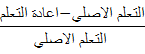 التدخل العلاجي لاضطرابات عمليات الذاكرةتتفق معظم الدراسات والبحوث التي أجريت على اضطرابات الذاكرة لدى ذوي صعوبات التعلم على أن هذه الاضطرابات تتناول الاستراتيجيات و عمليات تجهيز و معالجة المعلومات أو عمليات الضبط أو التحكم أكثر مما تتناول طبيعة مكونات التجهيز لديهم مع أن هناك بعض الدراسات التي أشارت إلى اختلاف خصائص مكونات التجهيز لدى ذوي صعوبات التعلم عنه الدى أقرانهم العاديين و من ثم فإن أية محاولات للتدخل العلاجي لاضطرا بات عمليات الذاكرة لدى ذوي صعوبات التعلم ، يجب أن تركز على كل من الاستراتيجيات و عمليات التجهيز و المعالجة أو عمليات الضبط و التحكم إضافة إلى محاولة تحسين خصائص المكونات ذاتها من السعة و الفاعلية
نحن نرى أن استراتيجيات و برامج التدخل العلاجي لاضطرابات الذاكرة يجب أن تقوم على الافتراضات أو المحددات التالية :- 1- لدى ذوي صعوبات التعلم من الأطفال و الكبار على تقويم أو تقدير المعلومات ومن تجهيزها و معالجتها و تهيئتها وفقا لمتطلبات الموقف أو المهمة و هذه القدرةيعتريها الضعف أو القصور أو عدم الكفاءة أو عدم الفعالية2- إن هذا القصور لدى ذوي صعوبات التعلم سبب ونتيجة في نفس الوقت فهو يرجع إلى مكونات التجهيز و محتواها الكمي و الكيفي في البنية المعرفية و الذاكرة طويلة المدى و معدل التمثيل المعرفي للمعلومات و نتيجة لضعف أو قصور الاستراتيجيات التي يستخدمها هؤلاء الأطفال في تجهيز المعلومات
الاستراتيجيات العلاجية لاضطرابات الذاكرة• استراتيجيات التسميعو فيها يطلب من الطلاب تسميع المثير أو المادة المتعلمة لفظيا و كتابة أو بحثا أو دراسة أو تكرارها بأي طريقة أخرى و قد يطلب من الأطفال تسميع الفقرات مرة واحدة أو عدد معين أو غير معين من المرات• استراتيجيات الإتقان أو إدراك التفاصيل :و فيها يطلب من الطلاب استخدام عناصر المثير أوالمادة موضوع التعلم و تحديد معناها الأساسي ثم وضعها في جملة و القياس عليها وعكسها و المشابهة لها في المعنى مع اختلاف في التركيب و المختلفة معها في المعنى بمعنى تعميق دراستها للوصول لدرجة إتقان و من ثم ضمن عدم نسيانها • استراتيجيات التوجه  التهيؤ و الانتباه تقوم هذه الاستراتيجيات على توجيه انتباه الطالب إلى المهمة أو المشكلة أو الموقف مثل إثارة اهتمام الطالب أو انتباهه أو تحفيزه أو تنشيط دافعيته خلال عمليات التدريس بكلمات مثل انتبة وركز معي
• استراتيجيات استخدام معينات الانتباههذه الاستراتيجيات تماثل استراتيجيا الانتباه و الفروق هنا تتمثل في أن يطلب من الطالب استخدام الأشياء و الموضوعات أو اللغة أو ربط المادة موضوع التعلم بشيء يخصه لتوصيل الانتباه –أو التوجه للمهمة موضوع المعالجة• استراتيجيات التخيلتقوم هذه الاستراتيجيات على إثارة خيال الطلاب لمحتوى المادة موضوع التعلم و العلاقات الكامنة في هذا المحتوى و استخدام صورتخيلية لها مثل إيقاع بعض الكلمات ، سيمفونية عزف خطوات حل المشكلات ، بزوغ أوانبثاق الأفكار
استراتيجيات استخدام معينات لحل المشكلات و تنشيط الذاكرةتقوم هذه الاستراتيجيات على استخدام معينات لحل المشكلات و تنشيط الذاكرة مثل :-1- حث الأطفال على استخدام المكعبات - أو عدادات الحذف و الإضافة لعملياتا لجمع و الطرح بشكل محسوس يساعد الأطفال على تصور بعض العمليات المجردة و تحويلهاإلى محسوسات• استراتيجيات استخدام المعينات العامةتقوم هذه الاستراتيجيات على تشجيع المدرسين للتلاميذ لاستخدام ما يمكن أن يطلق عليه المعينات العامة كالأطالس و القواميس و شرائط الفيديو و زيارات المتاحف و المصانع و المؤسسات المواقع الميدانية المرتبطة بالمادة موضوع التعلم• استراتيجيات استخدام ما وراء الذاكرةتقوم هذه الاستراتيجيات على قيام المدرين بتعريف التلاميذ أن اتخاذ إجراءات معينة يمكن أن تكون أكثر فائدة من غيرها في تعلم المادة و دراستهامثل :- إعطاء تلميحات عن العوامل التي تساعد على الحفظ و التذكر و حدود عمل الذاكرةأو تفسيرات لكفاءة أو فعاليات تنشيط الذاكرة ، و الأسباب التي تؤدي إلى رفع مستوى الأداء و الاحتفاظ بالمعلومات و استخدام المعلومات أو توظيفها بصور منتجة و فعالة
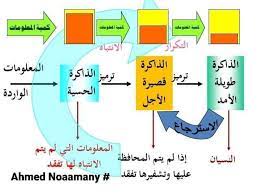 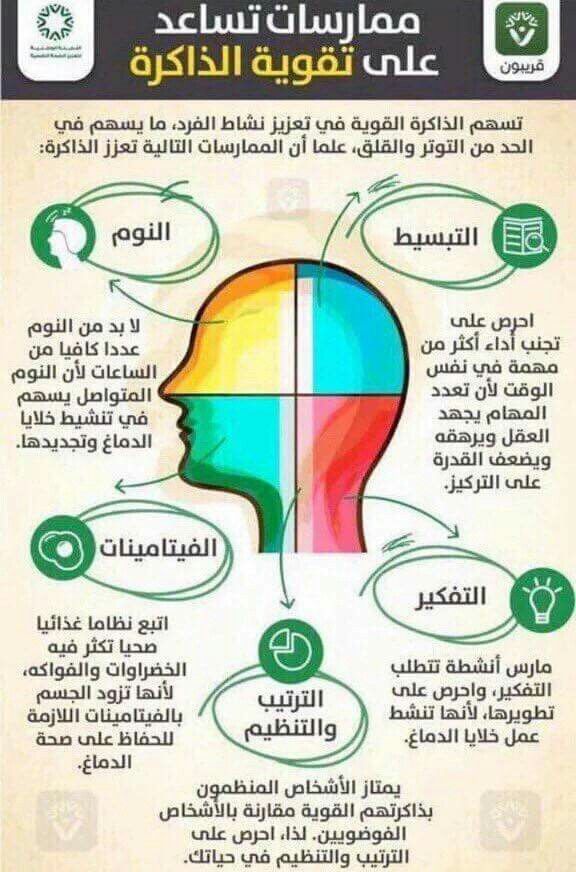 شكرا لحسن المناقشة والأصغاء